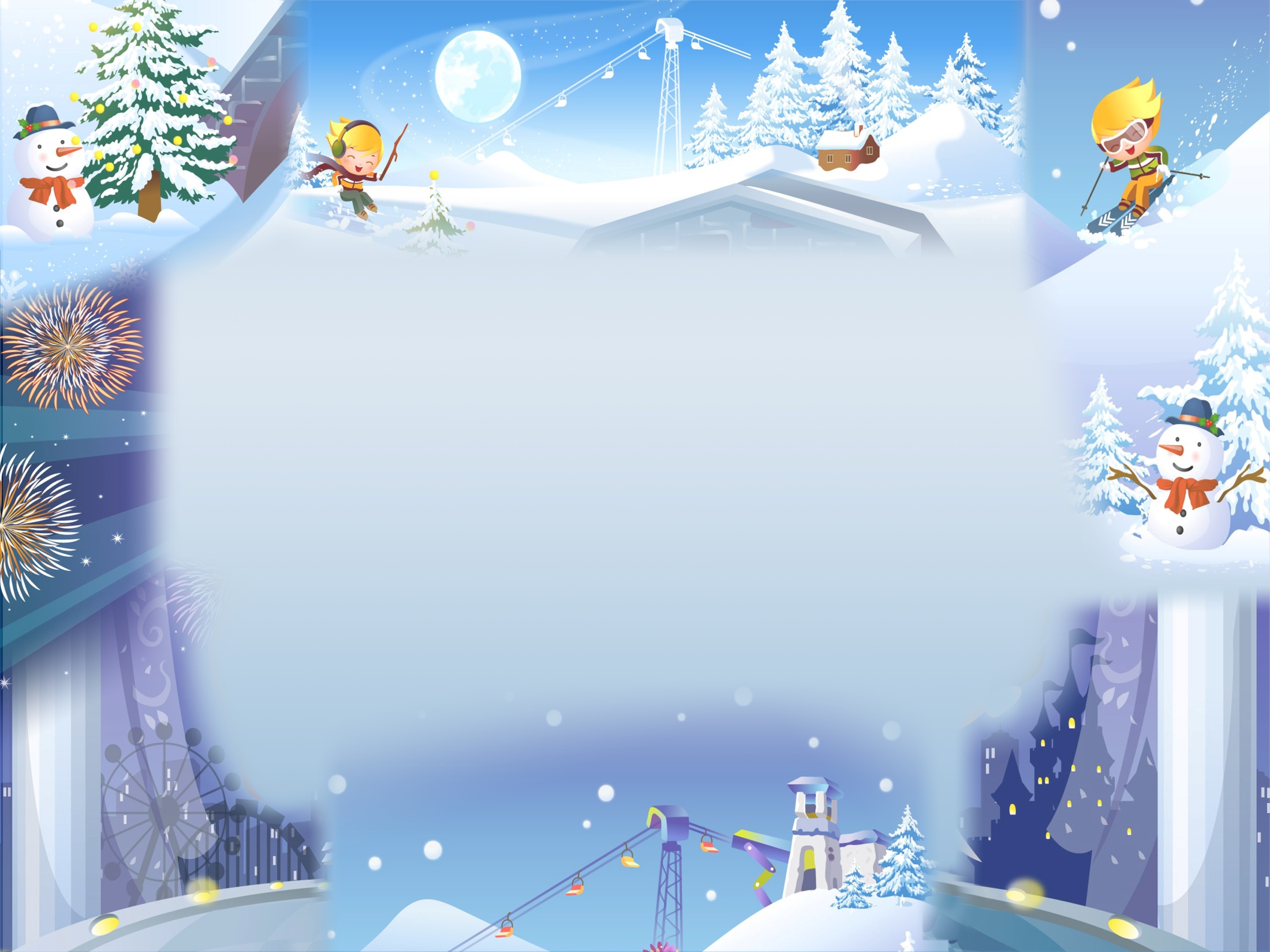 Всем ребятам очень-очень очень нравится зима!
Развлечения на прогулке
Группа № 6,
Воспитатель: Будник М.В.
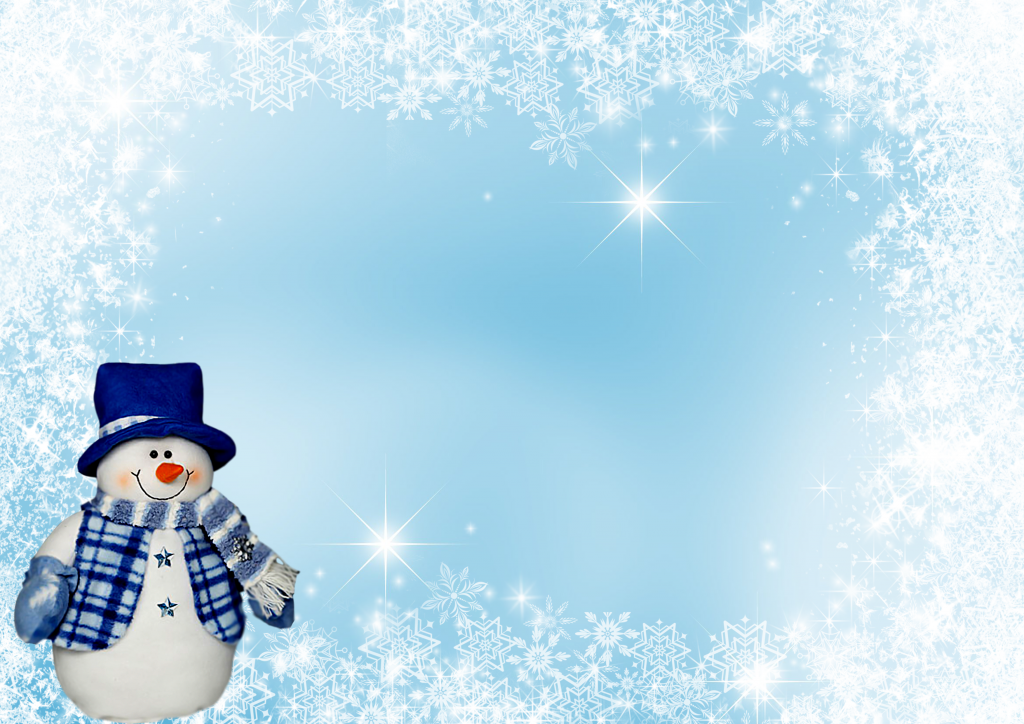 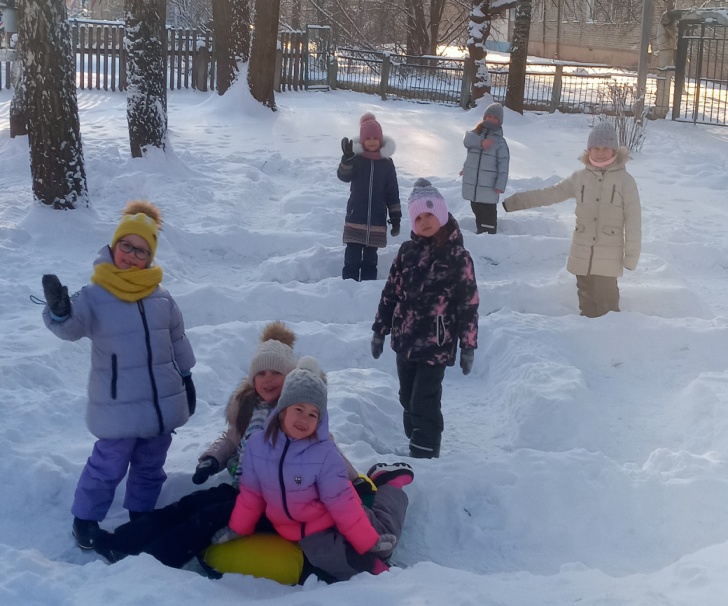 Зима ребятам нравится!

       Какое лето? Жаркое!А осень? Она яркая!Весна? Как мама нежная!Зима? Морозно-снежная!Зима – из льда красавица.Зима ребятам нравится!Зимой на лыжах, ну вперед!Вперед! На речке горка ждет!Зимой на санках с горки вниз!И все кричат: «Держись! Держись!»Спешит зимой к нам снеговик,К морозу снегу он привык.Мы зиму любим и зовем,Ее всю осень в гости ждем.Зима настроит снег - часы,Раскрасит алым нам носы...Всем, всем подарки принесетПод елку ночью в Новый год.                                       Светлана  Рагулина
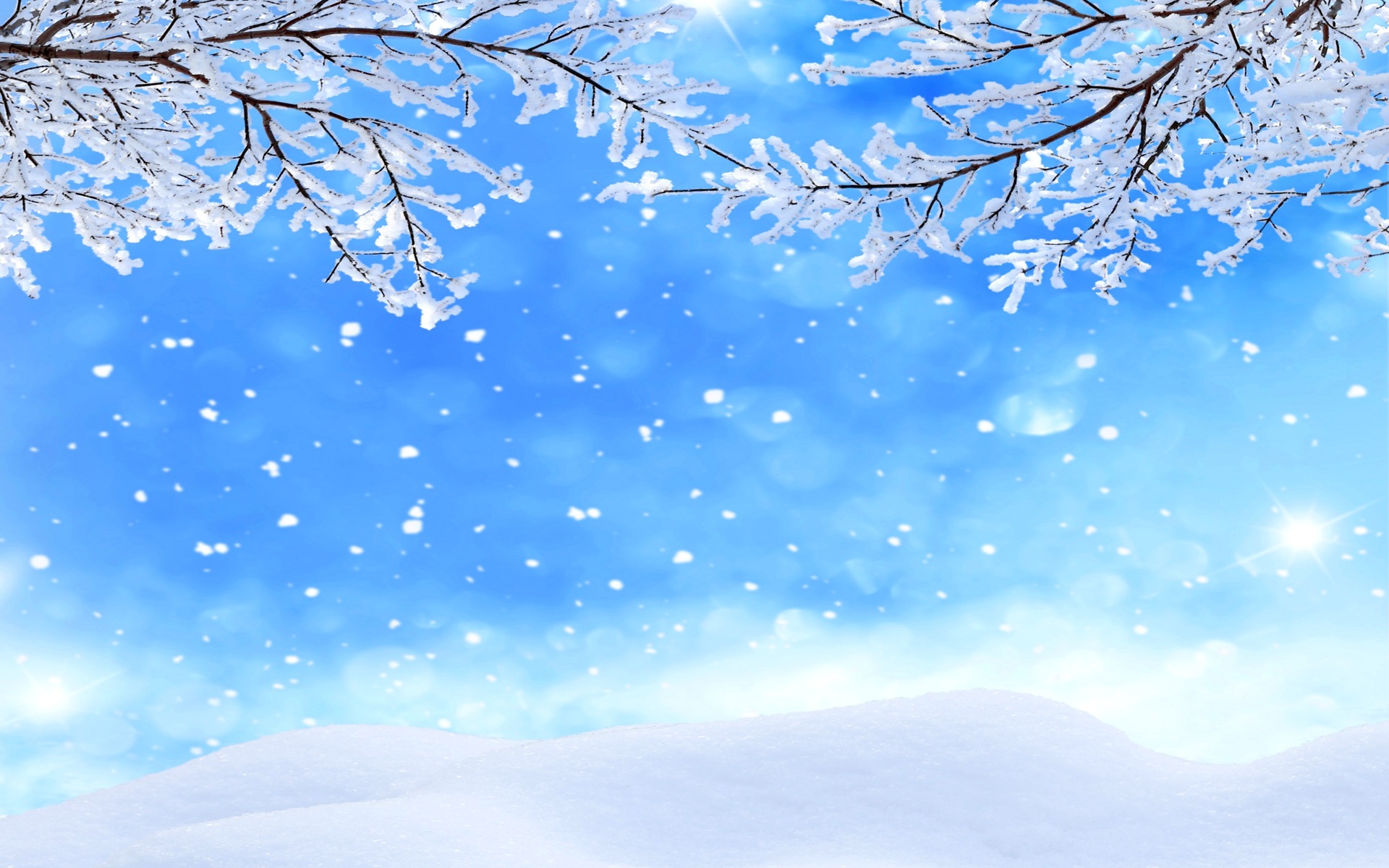 Первые постройки
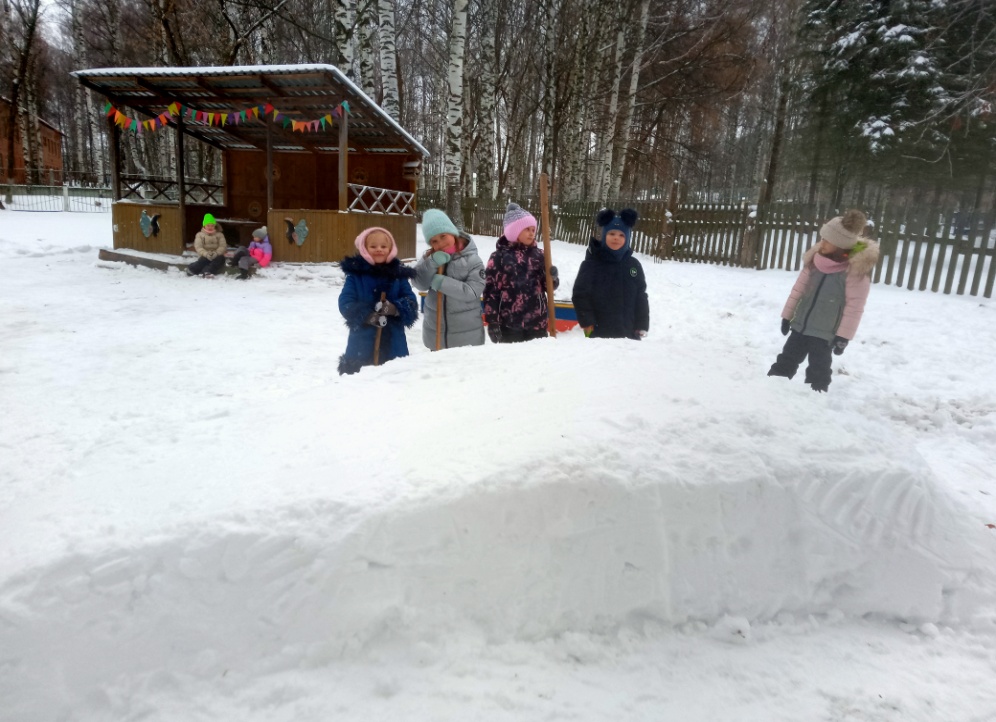 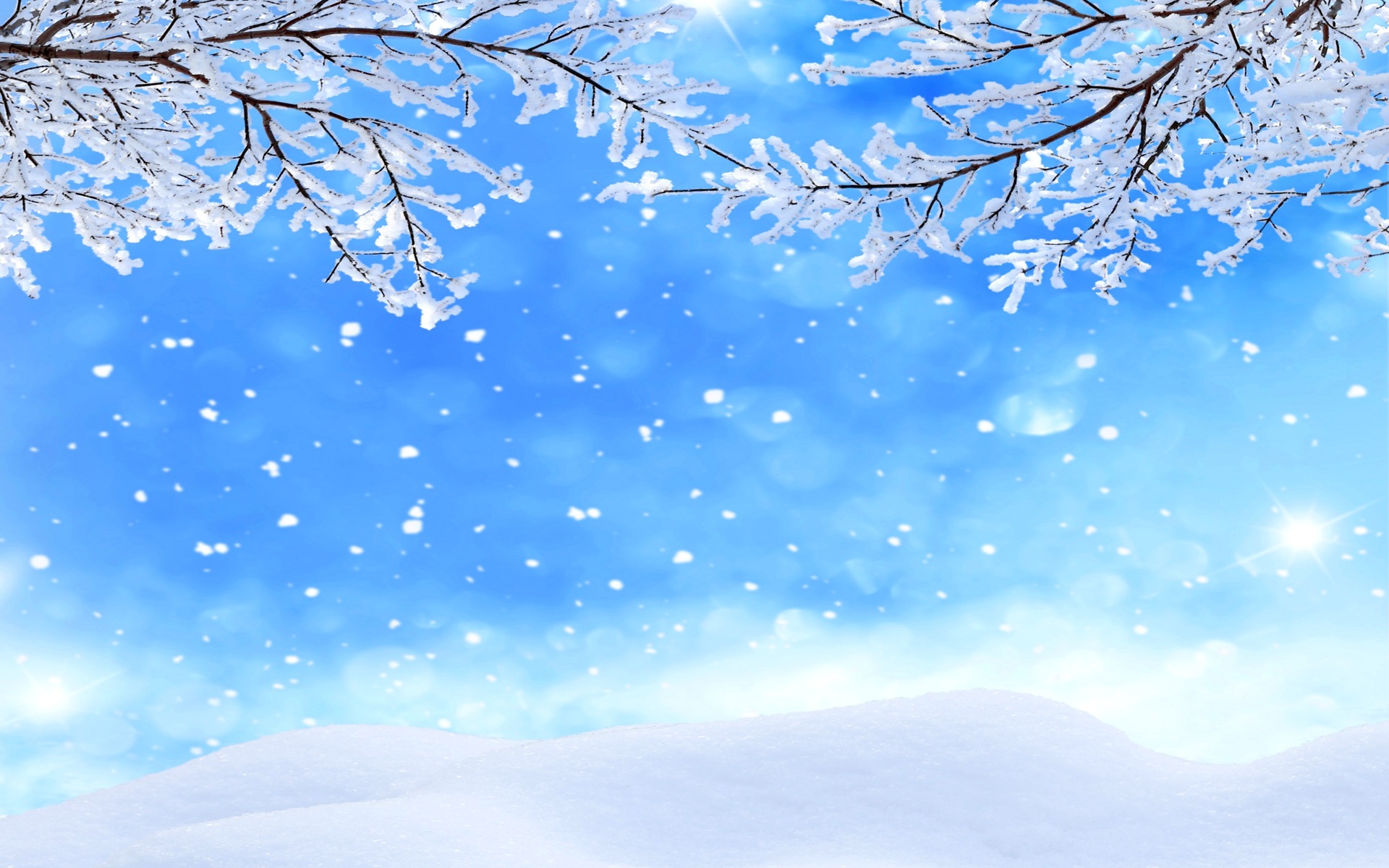 Мы мороза не боимся
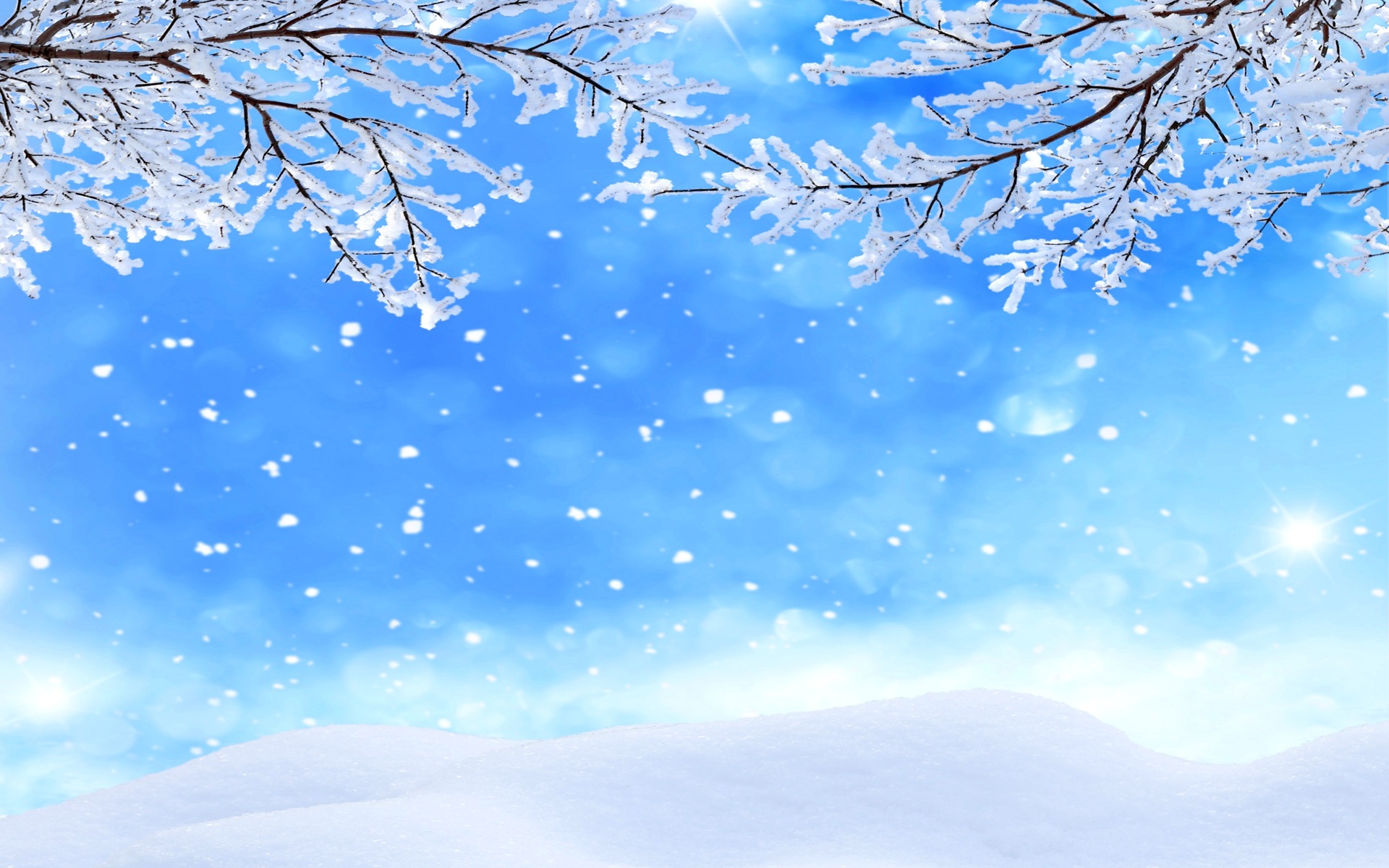 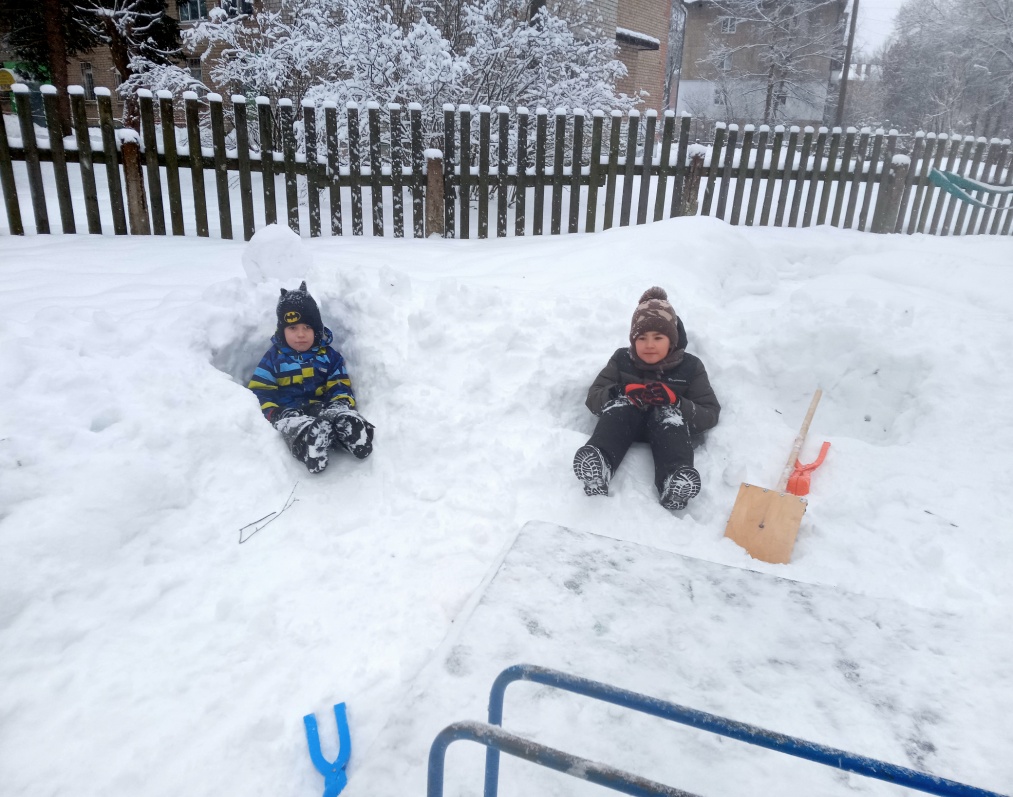 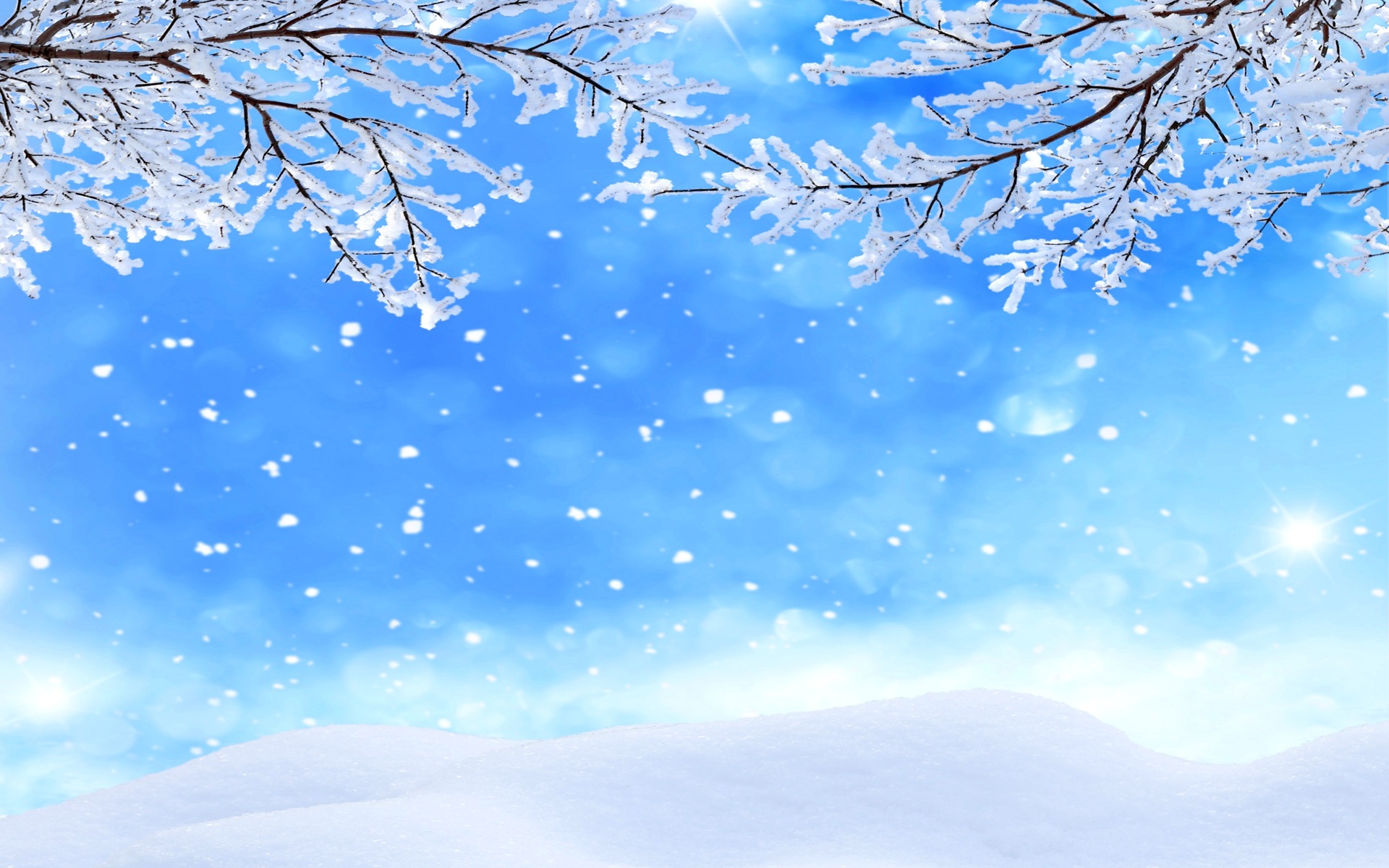 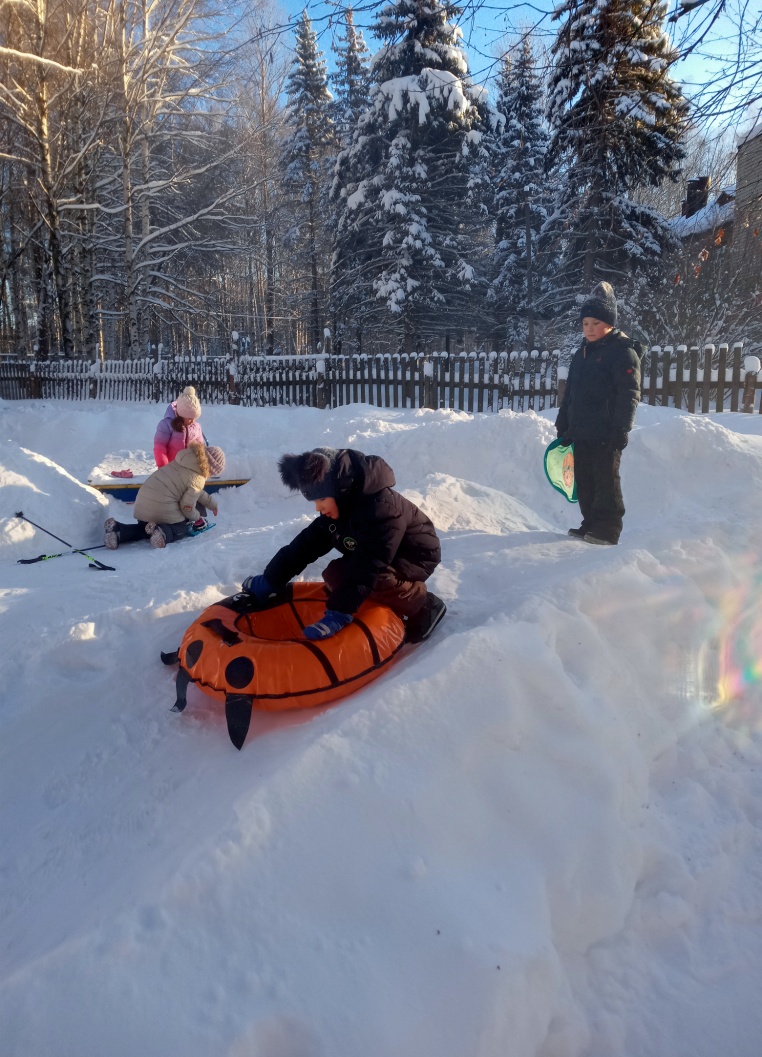 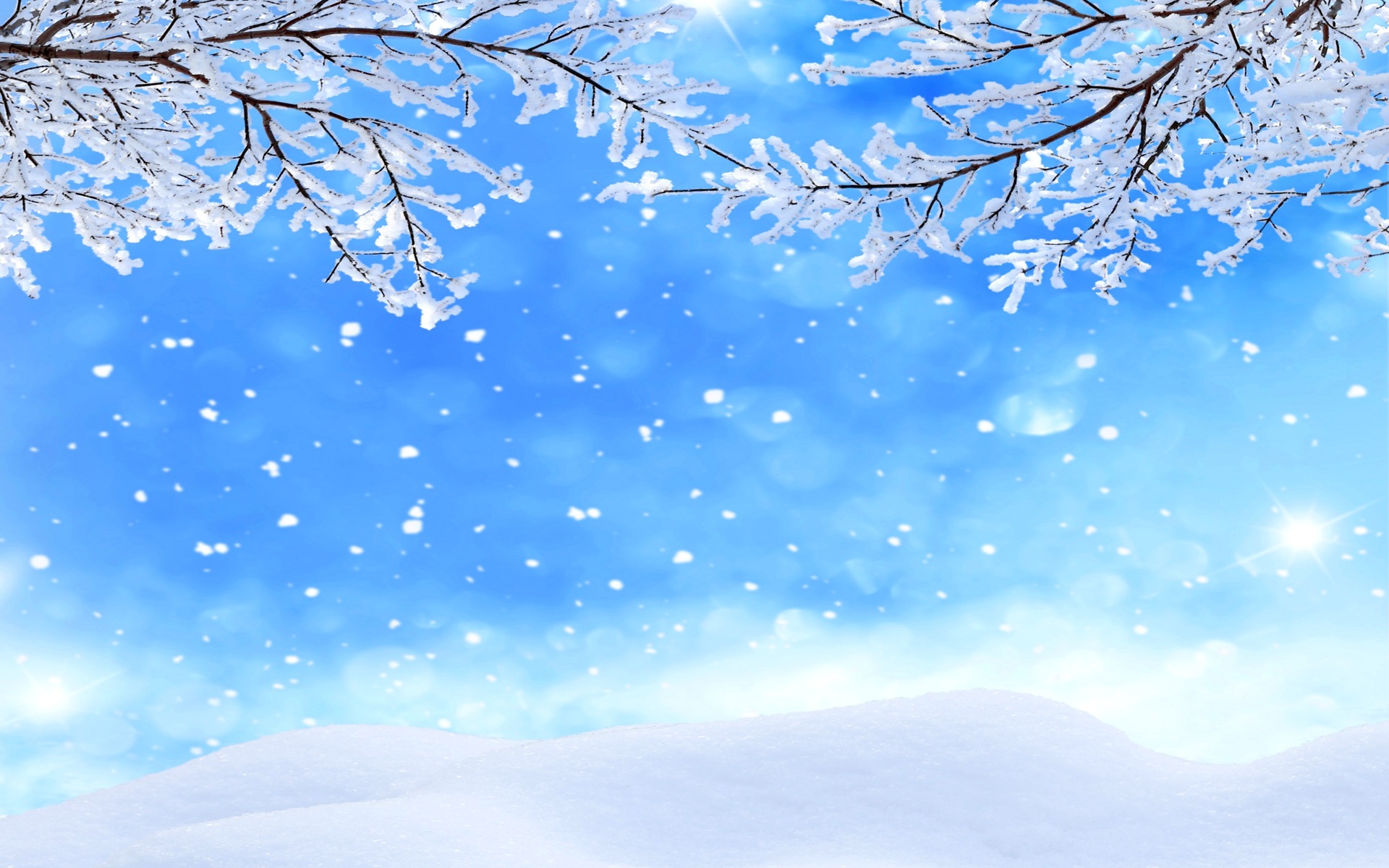 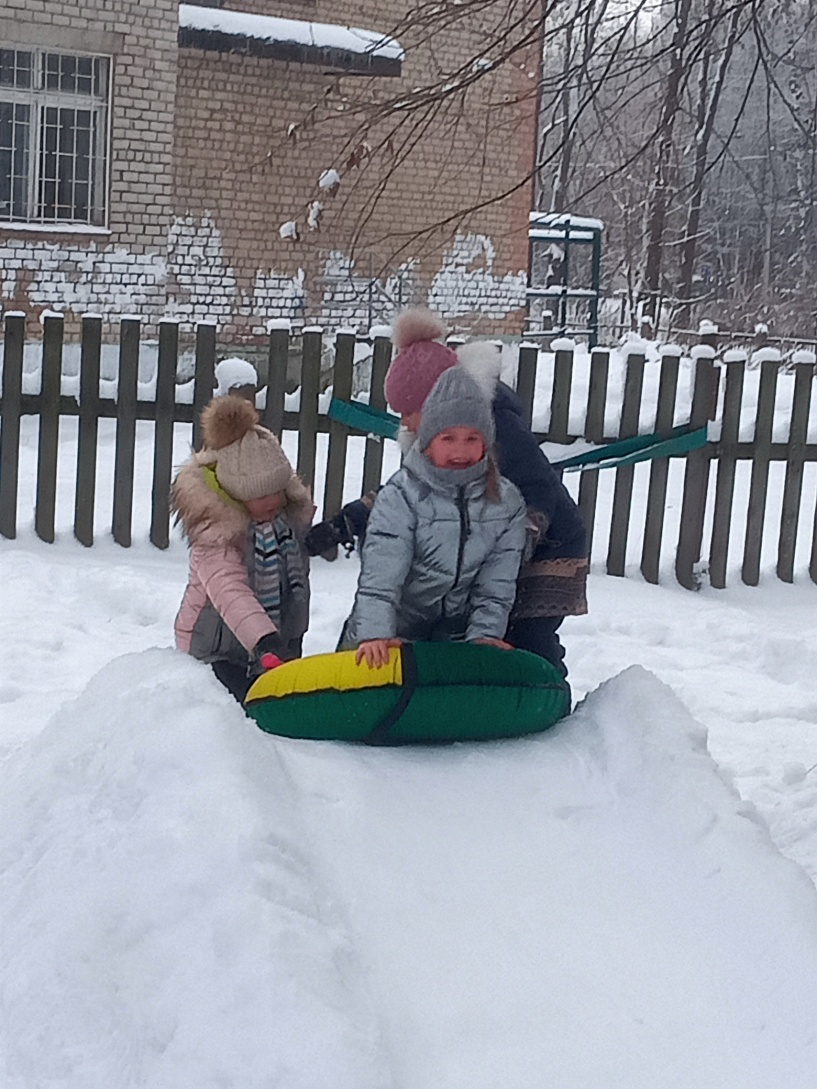 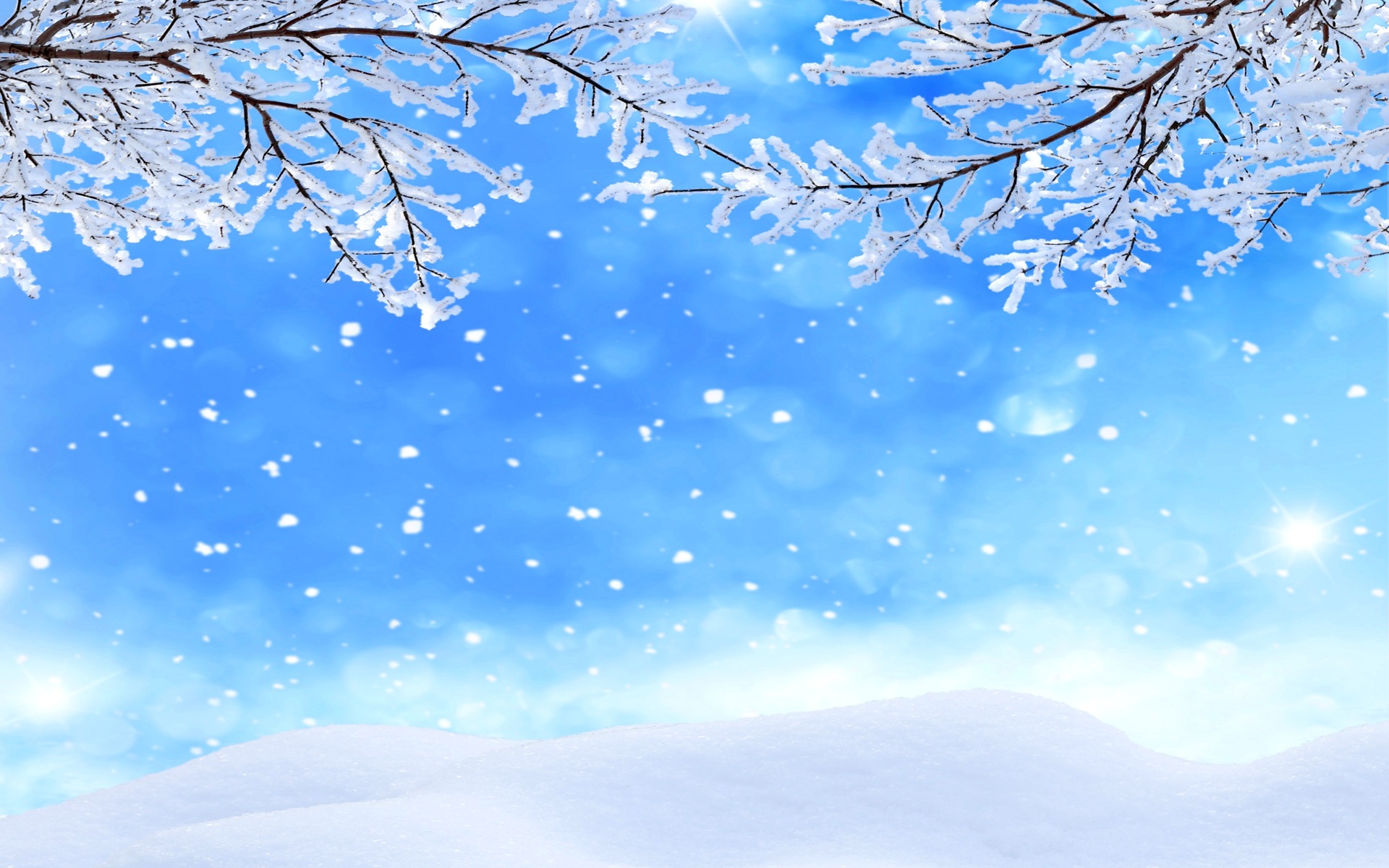 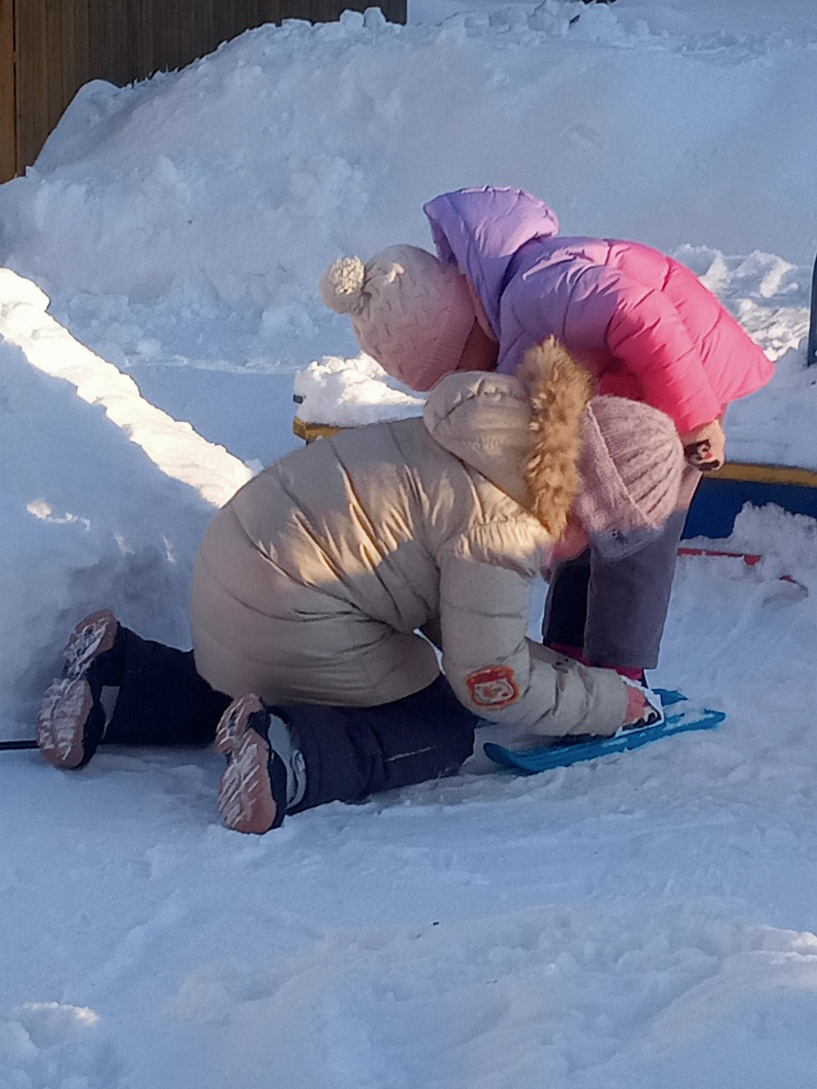 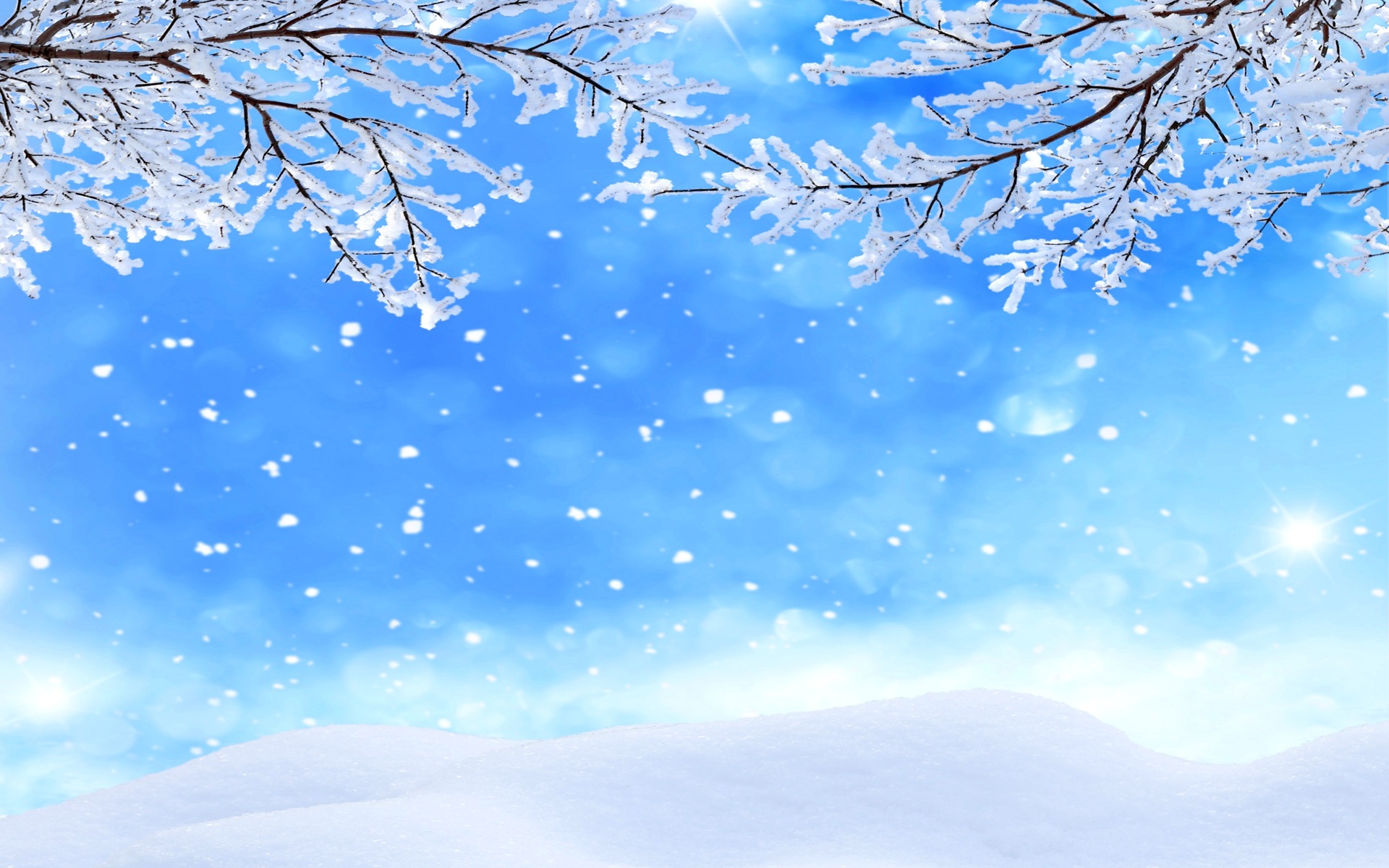 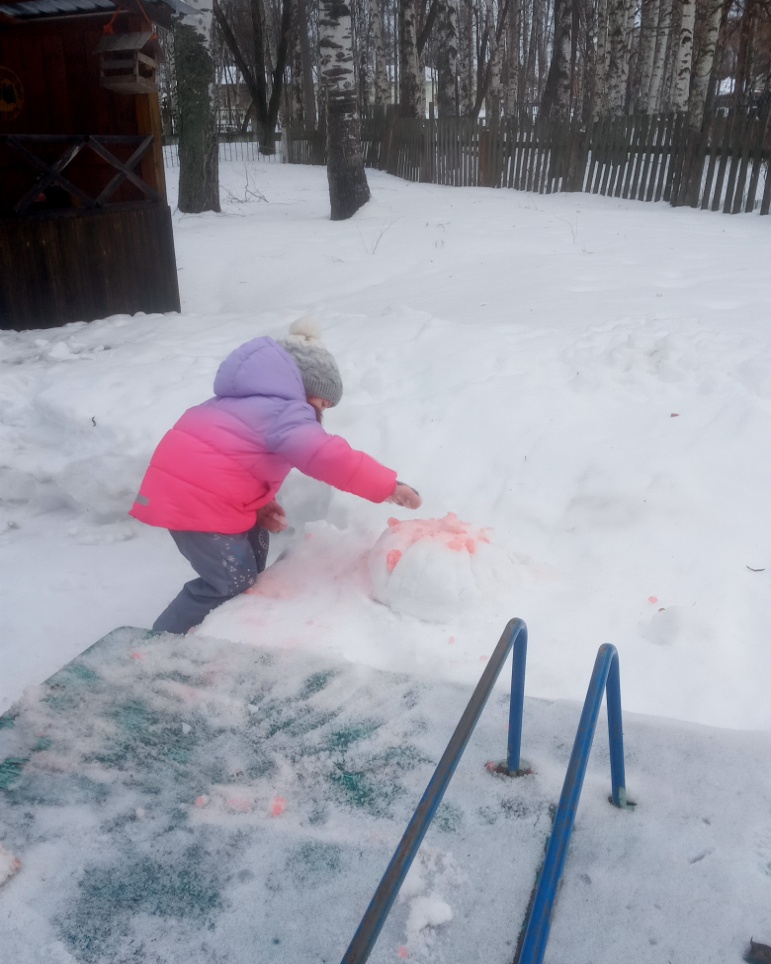 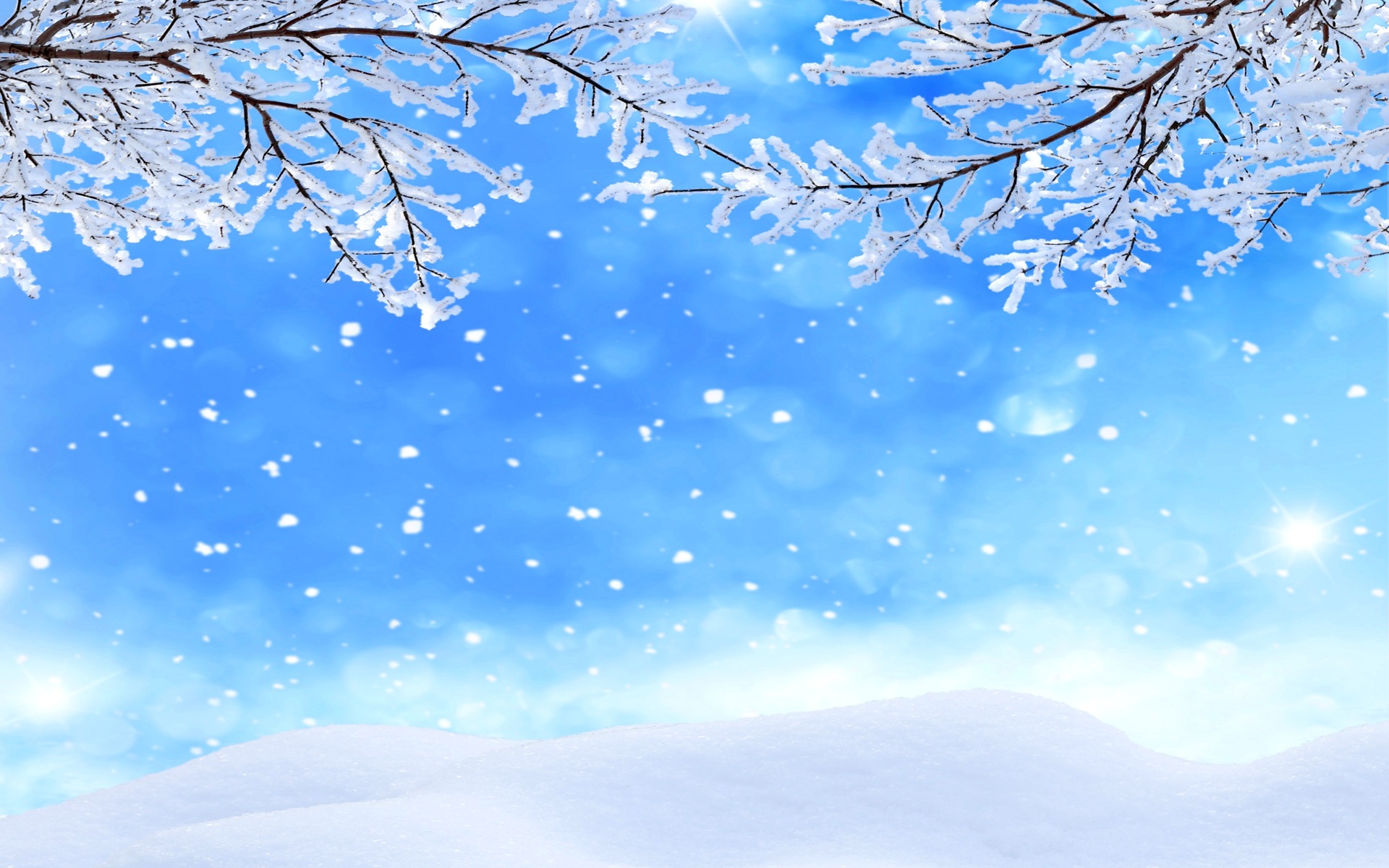 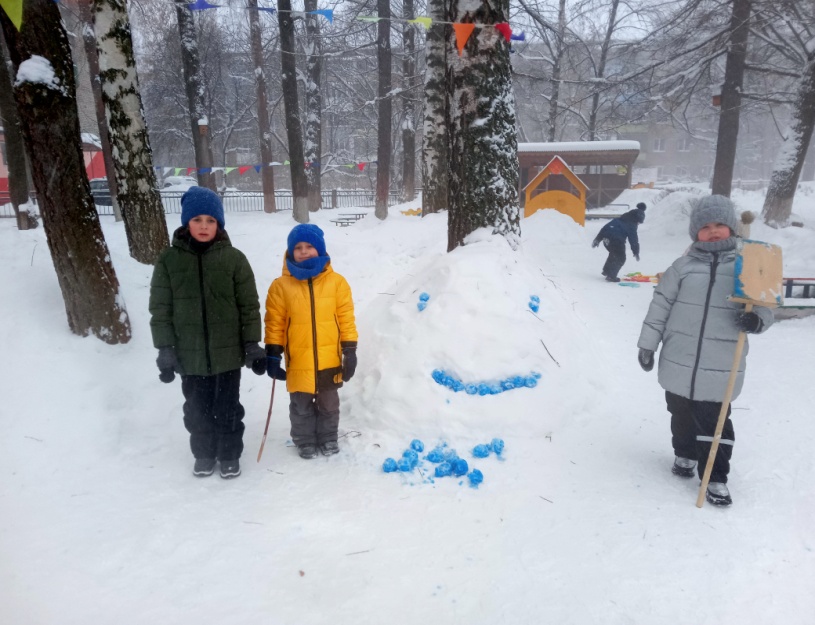 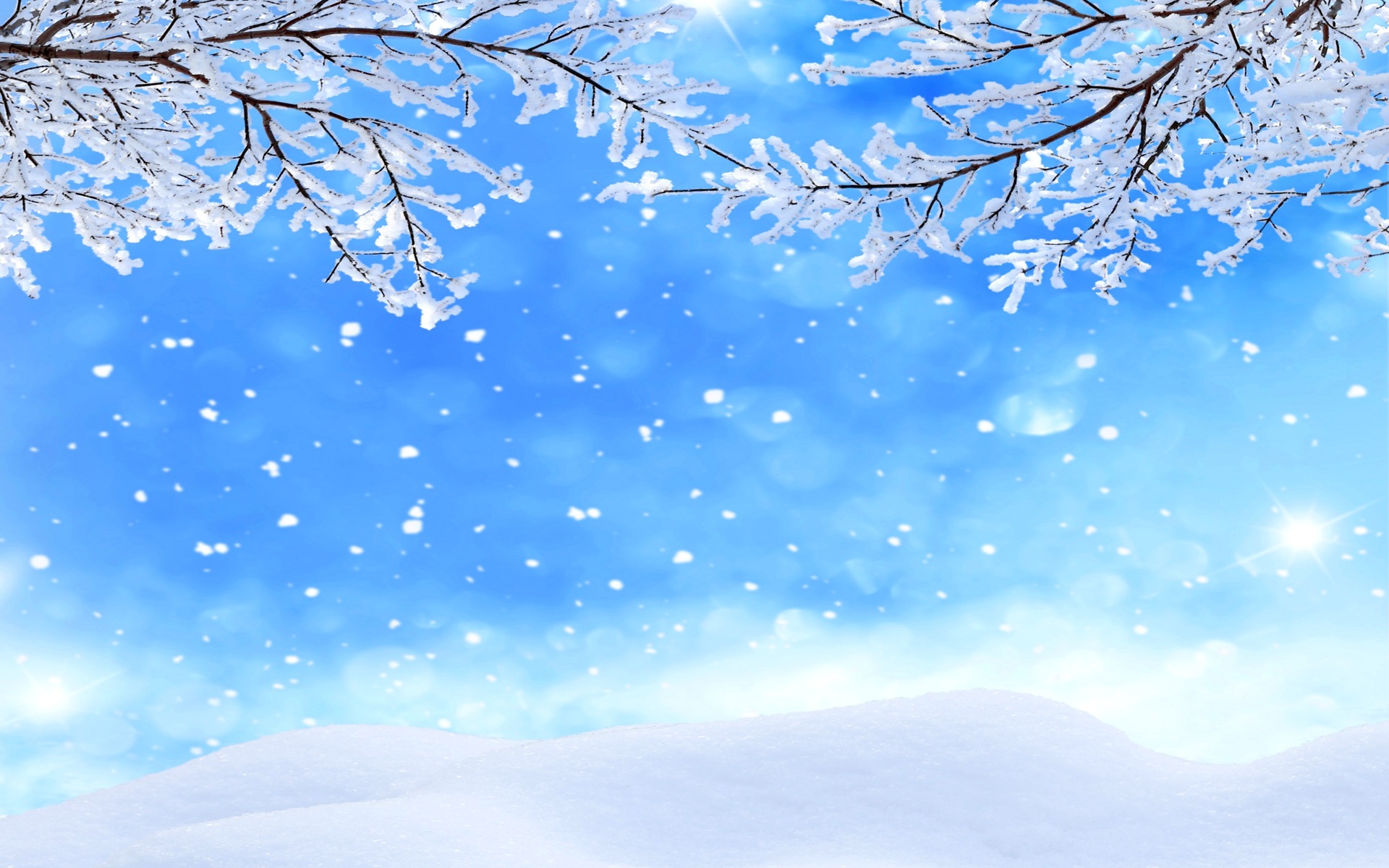 Покормите птиц зимой.Пусть со всех концовК вам слетятся, как домой,Стайки на крыльцо.
Не богаты их корма.Горсть зерна нужна,Горсть одна — и не страшнаБудет им зима.
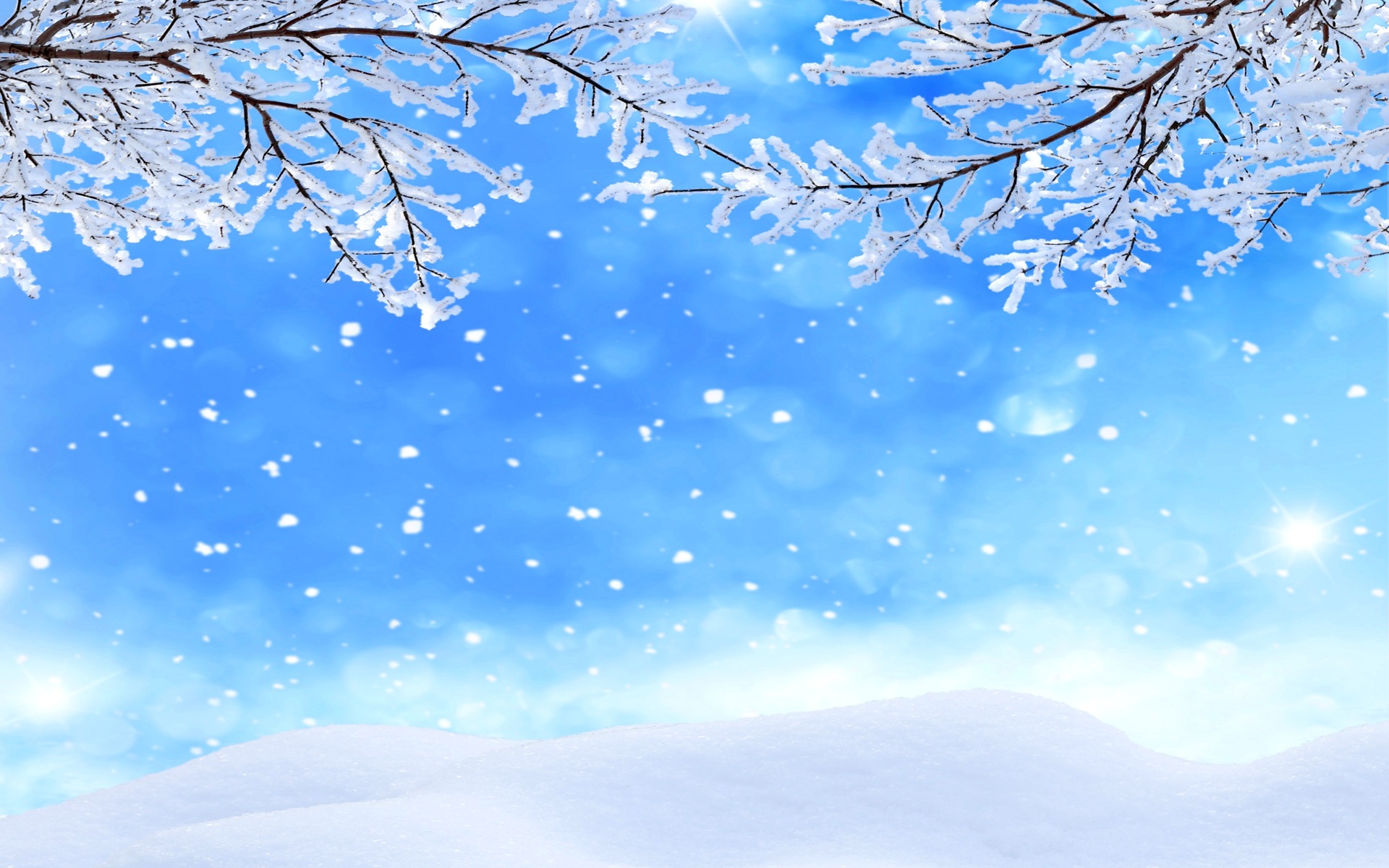 Акция «Покормите птиц зимой»
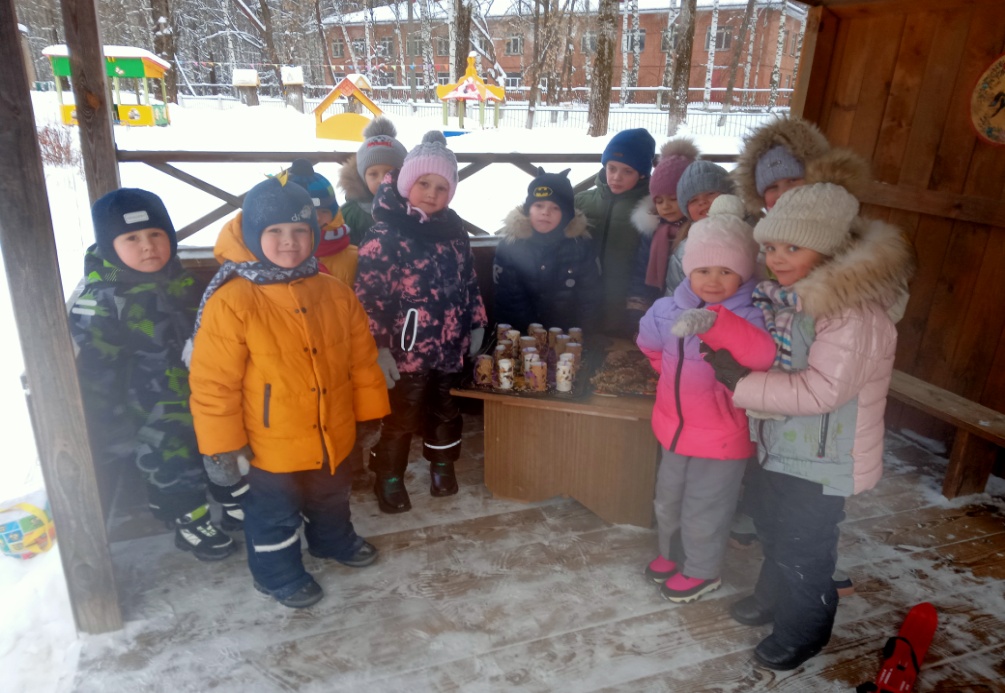 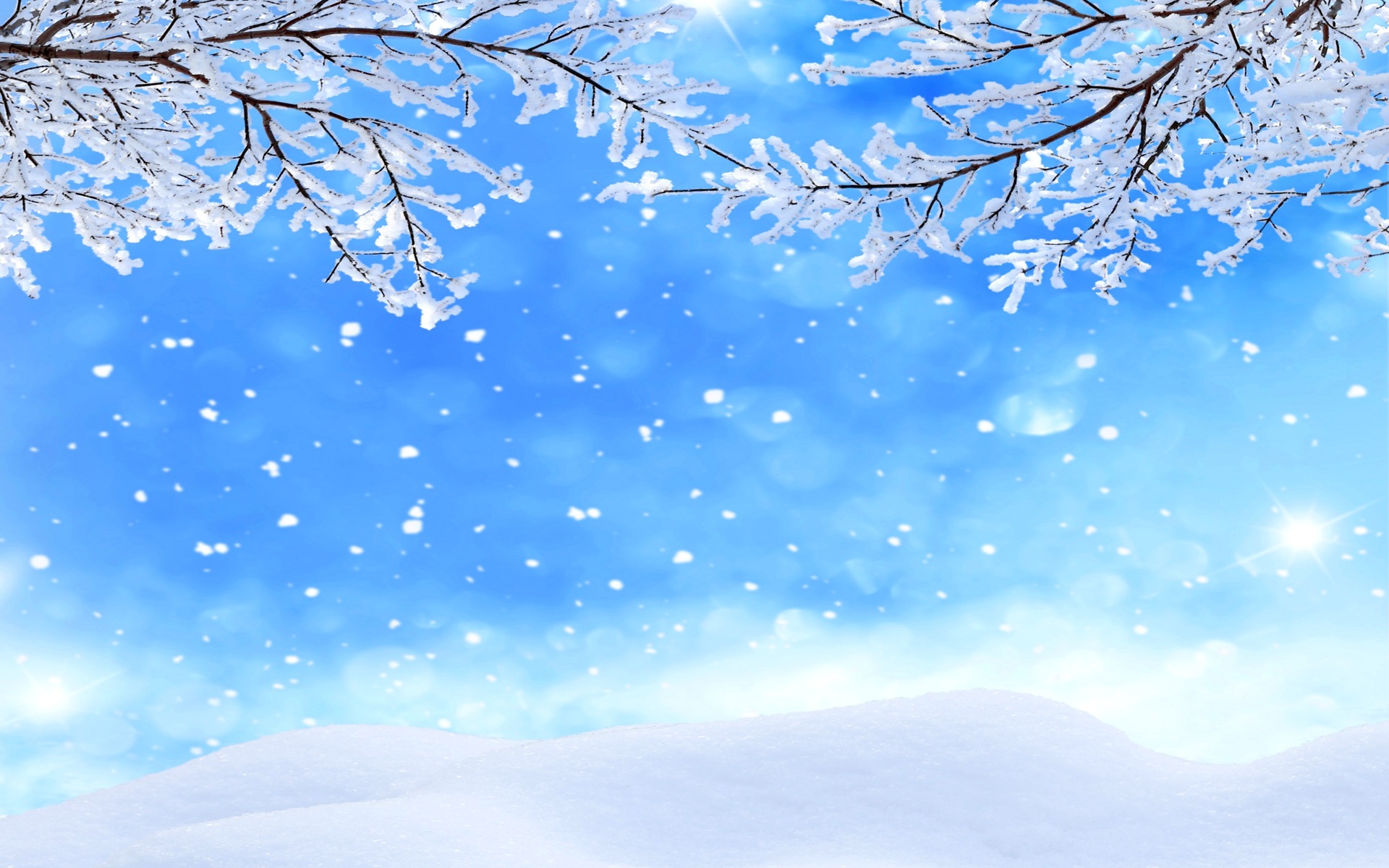 Спасибо за внимание!